StratusLab Roadmap
StratusLab Tutorial (Orsay, France)
28 November 2012
StratusLab Project  Collaboration
Goal
Support the StratusLab open-source, IaaS cloud distribution
Evolve and improve the software forboth system administrators and users
Open Collaboration
Supported by MoU between partners
Institutes/companies expected to providing resources to sign MoU
Individuals may be required to sign contributor’s agreement.
Sufficient Resources Committed
Developers for all components identified and committed
Reference cloud and testing infrastructures to continue operation
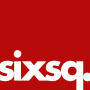 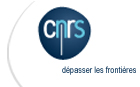 CNRS (FR)
SIXSQ (CH)
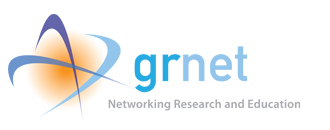 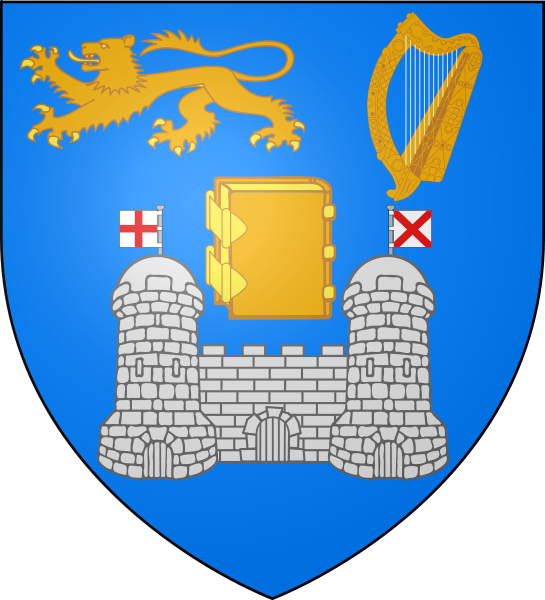 GRNET (GR)
TCD (IE)
Software: High-Level Roadmap
New/Improved Features
Watches/notification for state changes and service events
Better resource utilization overview and management
Fine-grained accounting of resources
Improved stability and robustness of services
Ability to support different virtual machine managers
Interfaces
Adopt CIMI as the standard interface to services
Provide complete browser interface for all services
Provide EC2 adaptor to REST interface
Documentation
Better organization (‘general’ on web site; ‘specific’ in code repos.)
Provide support for several standard deployment scenarios
Individual Components
Authentication/REST Interface
Integrated view of all site services via REST interface
Client
Better Windows support
Adaptations for changes in other services
Storage
Better coordination and visibility of various services (pdisk, iSCSI, …)
Improved support for advanced storage services (NetApp, …)
Marketplace
To facilitate federation and to simplify impl. move to Cassandra
Likely replacement of SPARQL search with full text search
Individual Components
Metadata
Split from Marketplace repository
Improved documentation on extending info. in image manifests
Standard Base Images
Fully automate build process for all standard base images
Better publicize the collaboration’s recommended images
Documentation/High-level Tests
Bring together tutorial, use-cases, and benchmarks
Automate testing of standard workflows
Individual Components
Virtual Machine Management
Integrate with newer versions of OpenNebula
Clarify interfaces between StratusLab and OpenNebula
Support for OpenNebula through UCM
Investigate use of other virtual machine managers
Support and Communication
Communication
Mailing lists, website, and twitter for announcements
Revamp website to focus on providing information to users(see new site: http://stratuslab.github.com)
Support
Current list to remain for technical questions and problems

Help Wanted!
Provide feedback on how you’d like to get information and help from StratusLab.
Conclusions
StratusLab Collaboration
Effort committed to continue development and support
Collaboration to be formalized through MoUs
Join the collaboration as an institute or individual
Provide Feedback
On overall roadmap or for individual components
How you want to get information and support from the collaboration
Contacts
Website:  http://stratuslab.eu/ 
Twitter: @StratusLab
Support: support@stratuslab.eu
Source: http://github.com/StratusLab